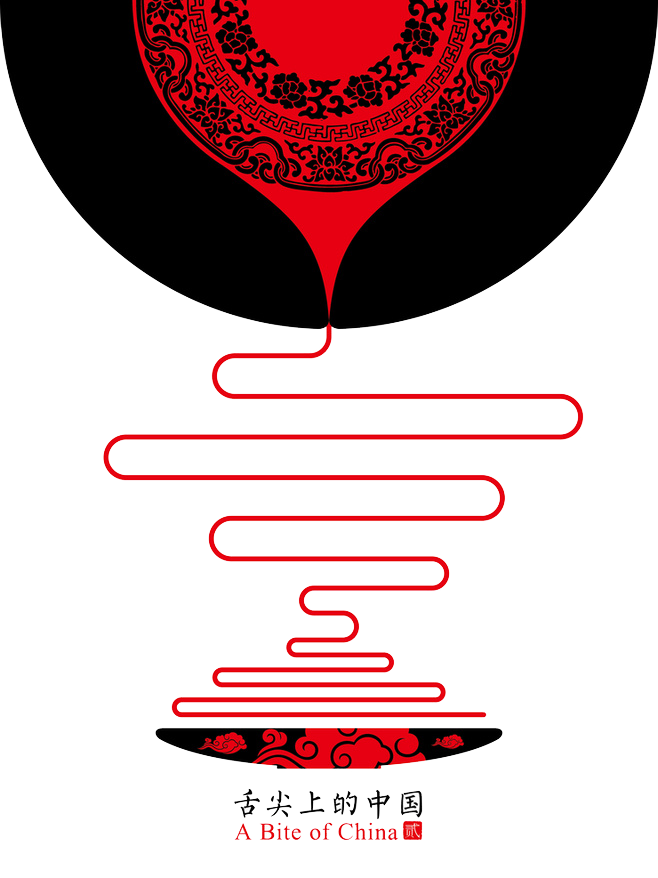 极
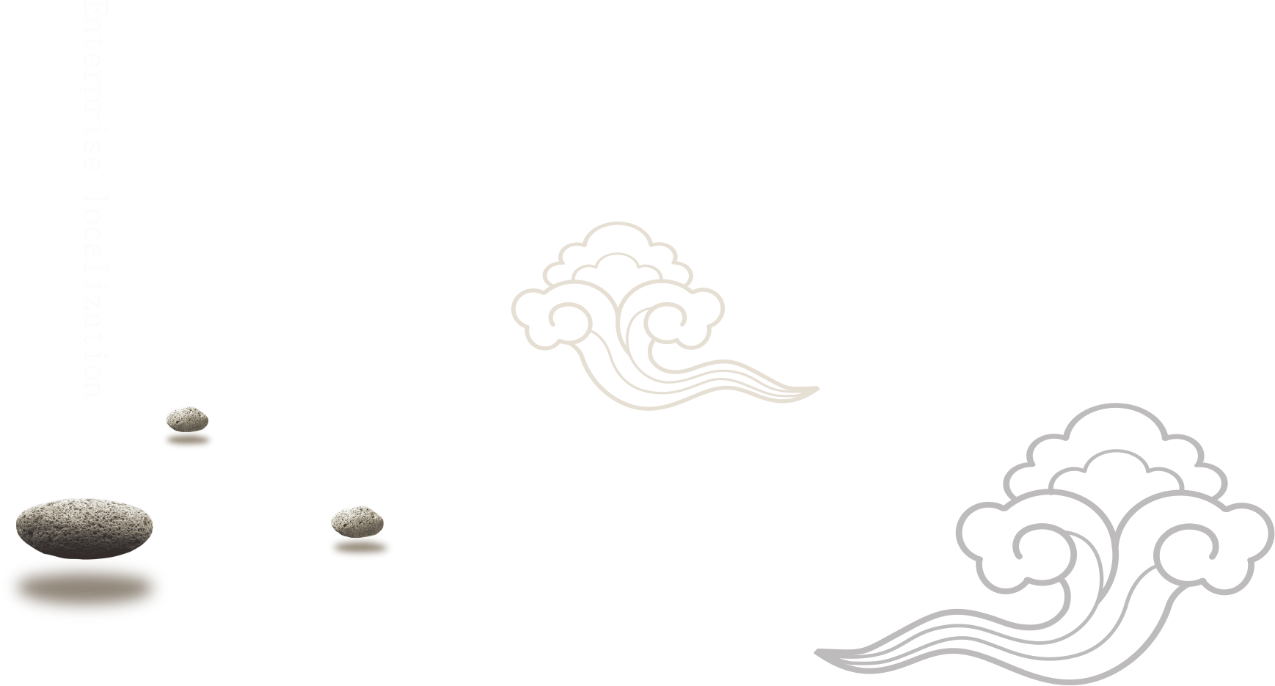 致
设计主义
01
第一部分标题内容
目 录
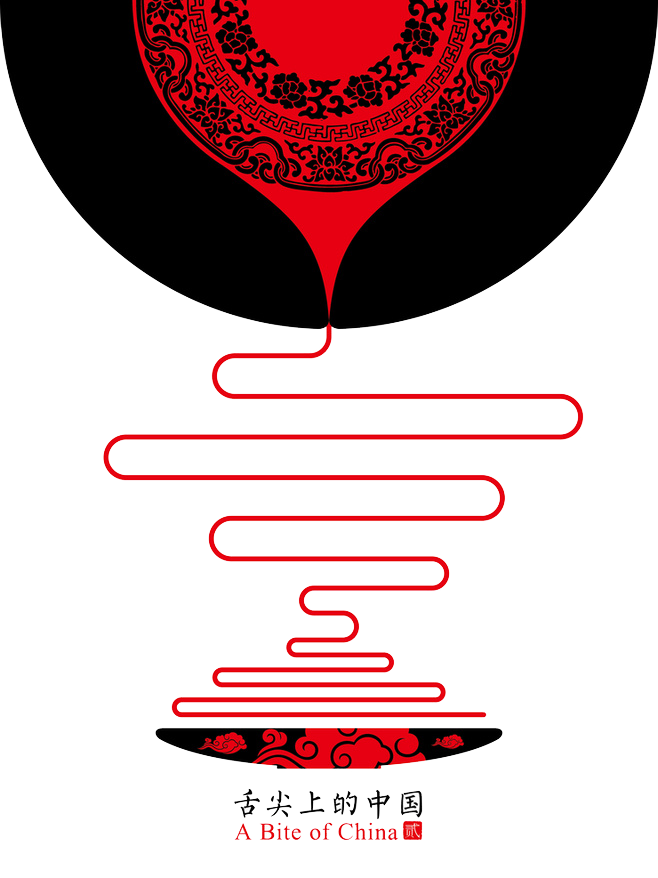 02
第二部分标题内容
03
第三部分标题内容
第四部分标题内容
04
01
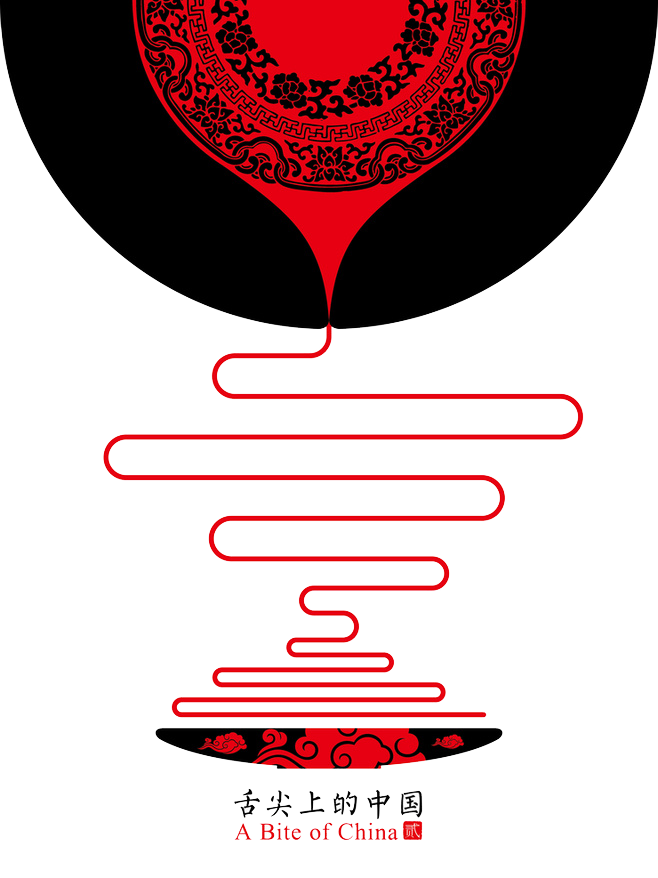 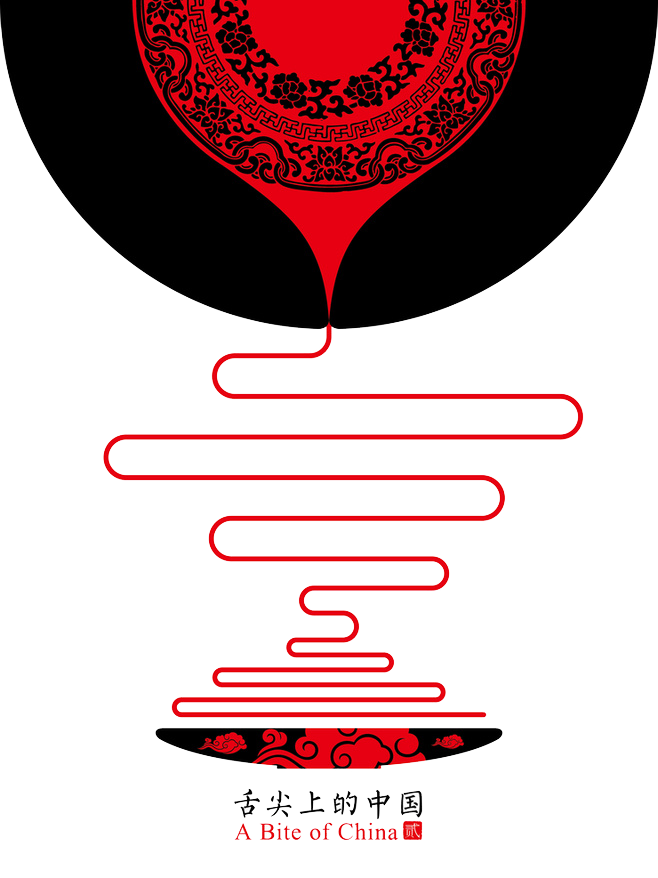 第一部分
PART ONE CONTENT
题内容
标
85%
添加标题
45%
添加标题
65%
添加标题
30%
添加标题
请输入适量文字在此处进行解释说明，以便于读者合理理解上述标题的内容。请输入适量文字在此处进行解释说明，以便于读者合理理解上述标题的内容。
题内容
标
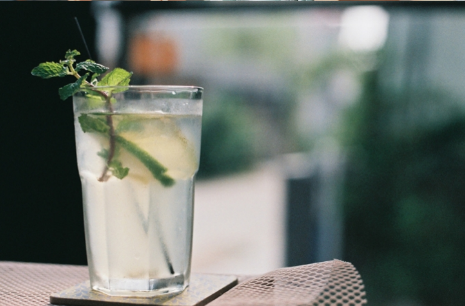 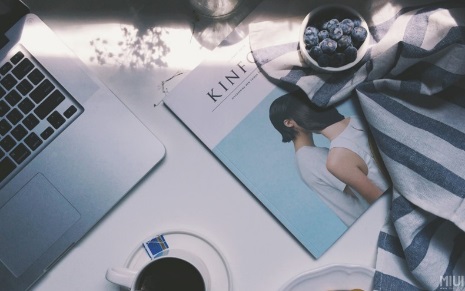 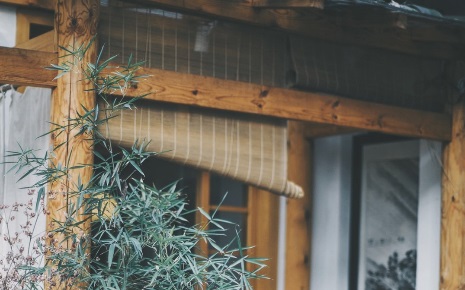 点击添加关键字
请输入适量文字在此处进行解释说明，以便于读者合理理解上述标题的内容。请输入适量文字在此处进行解释说明，以便于读者合
题内容
标
点击添加关键字
76%
您的内容打在这里，或者通过复制您的文本后，在此框中选择粘贴。
您的内容打在这里，或者通过复制您的文本后，在此框中选择粘贴，并选择只保留文字。您的内容打在这里，或者通过复制您的文本后您的内容打在这里。
23%
点击添加关键字
您的内容打在这里，或者通过复制您的文本后，在此框中选择粘贴，并选择只保留文字。您的内容打在这里，或者通过复制您的文本后您的内容打在这里。
02
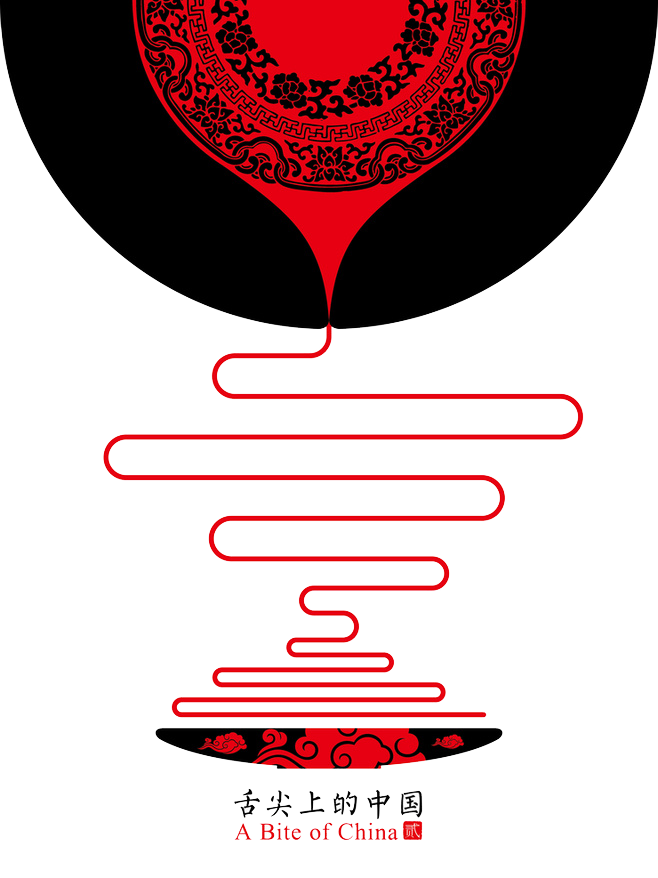 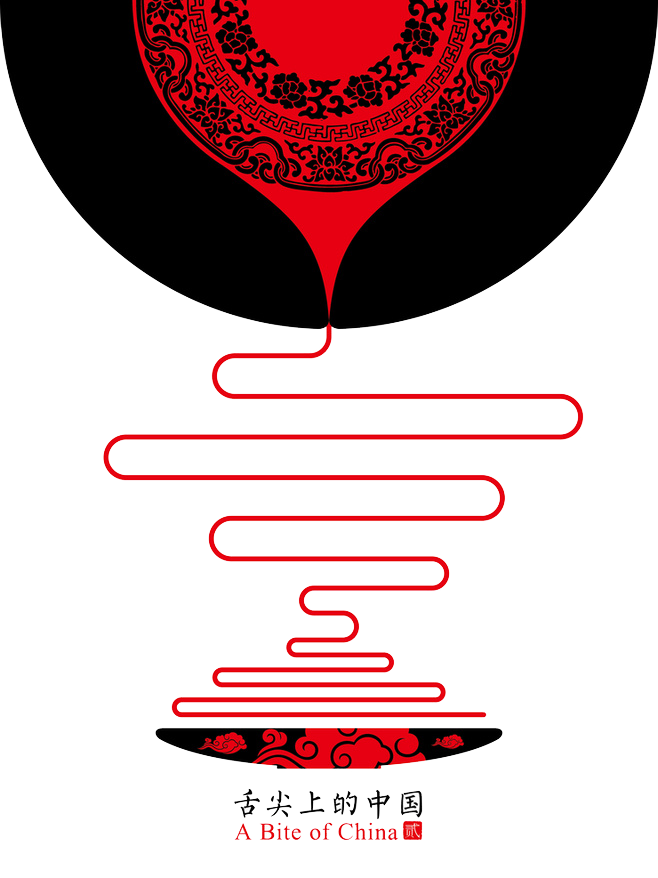 第二部分
PART ONE CONTENT
题内容
标
点击添加关键字
单击编辑标题
01
02
此处添加详细文本描述，建议与标题相关并符合整体语言风格，语言描述尽量简洁生动。
此处添加详细文本描述，建议与标题相关并符合整体语言风格，语言描述尽量简洁生动。
单击编辑标题
点击添加关键字
03
04
此处添加详细文本描述，建议与标题相关并符合整体语言风格，语言描述尽量简洁生动。
此处添加详细文本描述，建议与标题相关并符合整体语言风格，语言描述尽量简洁生动。
题内容
标
1
2
添加关键字
添加关键字
此处添加详细文本描述，建议与标题相关并符合整体语言风格。
此处添加详细文本描述，建议与标题相关并符合整体语言风格。
此处添加详细文本描述，建议与标题相关并符合整体语言风格，语言描述尽量简洁生动。尽量将每页幻灯片的字数控制在200字以内，据统计每页幻灯片的播放时间最好控制在5分钟之内。此处添加详细文本描述。
题内容
标
2013
2014
2015
2016
请在此处输入您的文本，或将您的文本粘贴到此处。
请在此处输入您的文本，或将您的文本粘贴到此处。
请在此处输入您的文本，或将您的文本粘贴到此处。
请在此处输入您的文本，或将您的文本粘贴到此处。
03
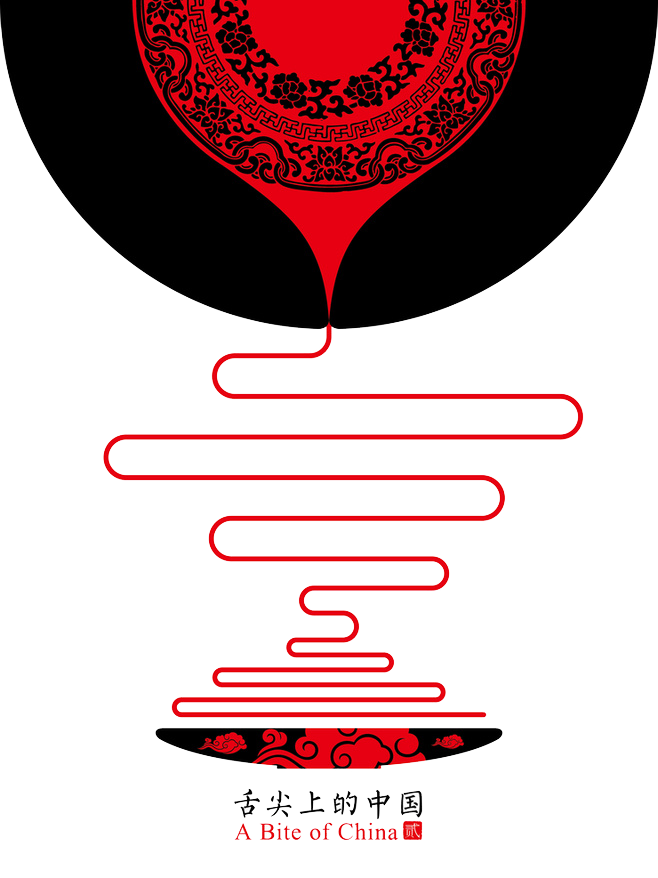 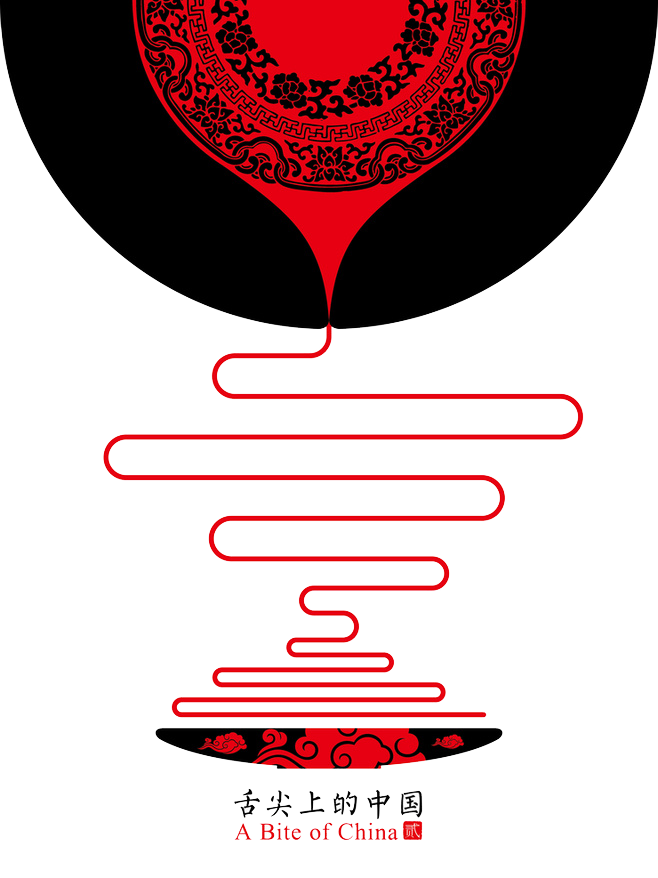 第三部分
PART ONE CONTENT
01
02
03
题内容
标
点击添加关键字
您的内容打在这里，或者通过复制您的文本后，在此框中选择粘贴，并选择只保留文字
点击添加关键字
点击添加关键字
您的内容打在这里，或者通过复制您的文本后，在此框
您的内容打在这里，或者通过复制您的文本后，在此框中选择粘贴，并选择只保留文字
题内容
标
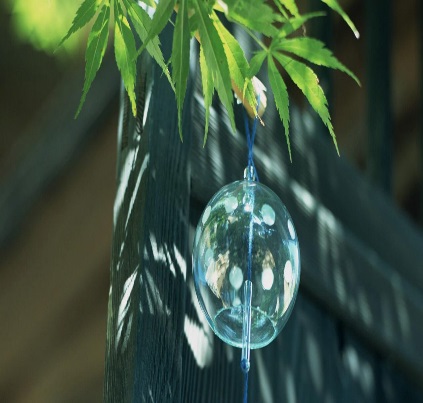 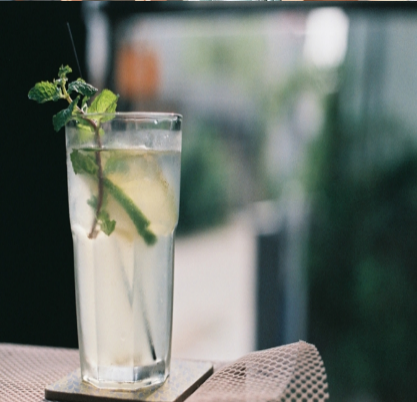 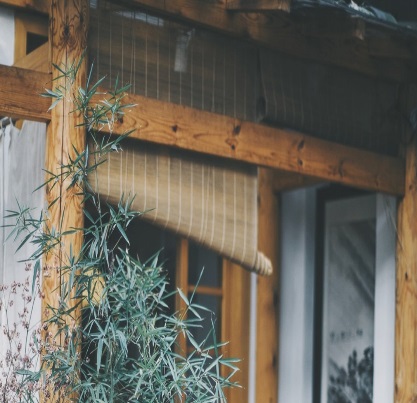 点击添加小标题
此处添加详细文本描述，建议与标题相关并符合整体语言风格，语言描述尽量简洁生动。此处添加详细文本描述
题内容
标
PS
点击输入简要的文字介绍，
AI
点击输入简要的文字介绍，
CDR
点击输入简要的文字介绍，
点击输入简要的文字介绍，文字内容需概括精炼，不用多余的文字修饰，点击输入简要的文字介绍，文字内容需概括精炼，不用多余的文字修饰，点击输入简要的文字介绍，文字内容需概括精炼，不用多余的文字修饰，
题内容
标
第一阶段
第三阶段
第二阶段
添加关键字
添加关键字
添加关键字
点击此处添加文本内容，如关键词、部分简单介绍等。点击此处添加文本内容，如关键词、部分简单介绍等。点击此处添加文本内容，如关键词、部分简单介
点击此处添加文本内容，如关键词、部分简单介绍等。点击此处添加文本内容，如关键词、部分简单介绍等。点击此处添加文本内容，如关键词、部分简单介
点击此处添加文本内容，如关键词、部分简单介绍等。点击此处添加文本内容，如关键词、部分简单介绍等。点击此处添加文本内容，如关键词、部分简单介
04
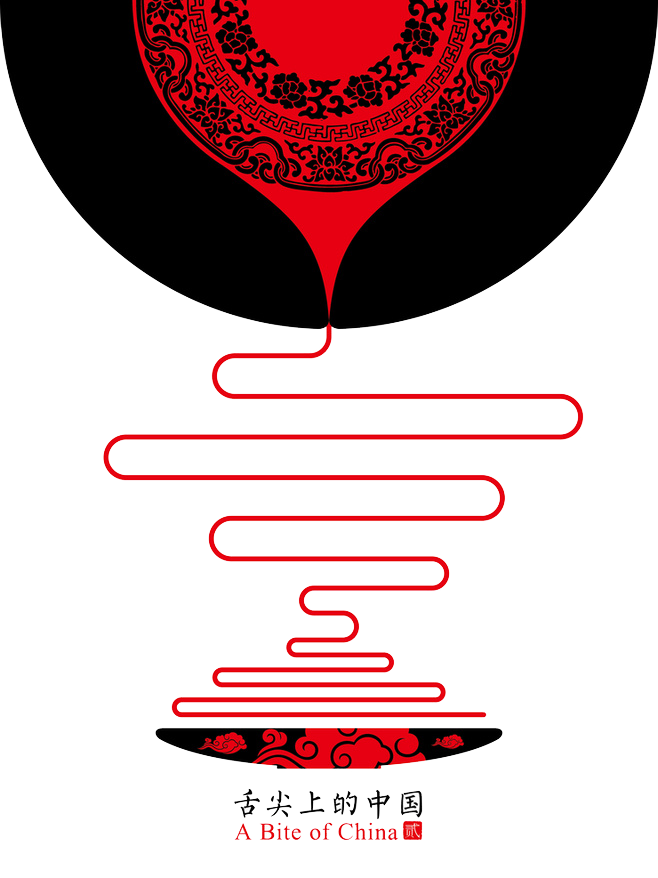 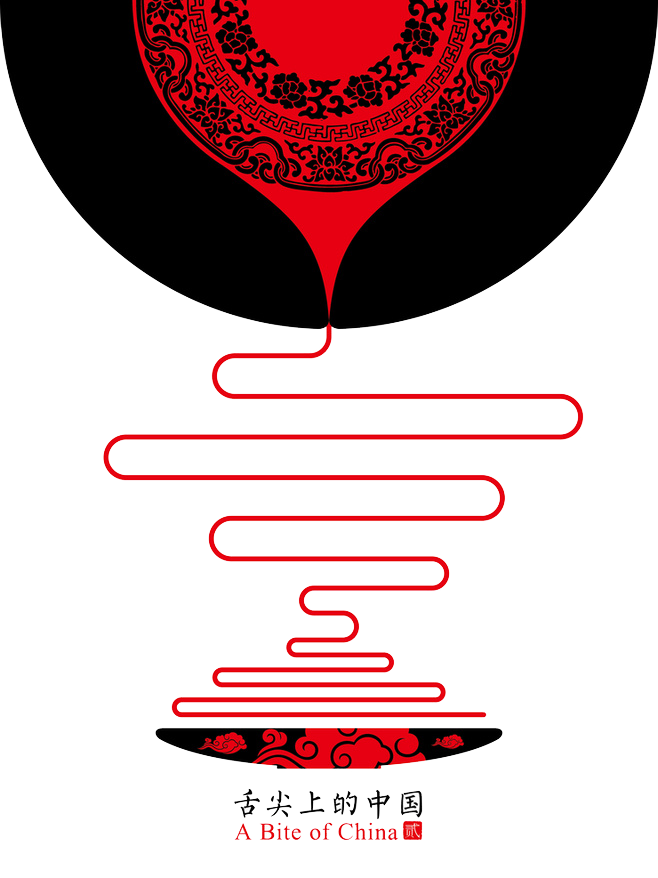 第四部分
PART ONE CONTENT
题内容
标
添加关键字
添加关键字
添加关键字
添加关键字
单击此处输入文本
单击此处输入文本
单击此处输入文本
单击此处输入文本
单击此处输入文本
单击此处输入文本
单击此处输入文本
单击此处输入文本
单击此处输入文本
单击此处输入文本
单击此处输入文本
单击此处输入文本
题内容
标
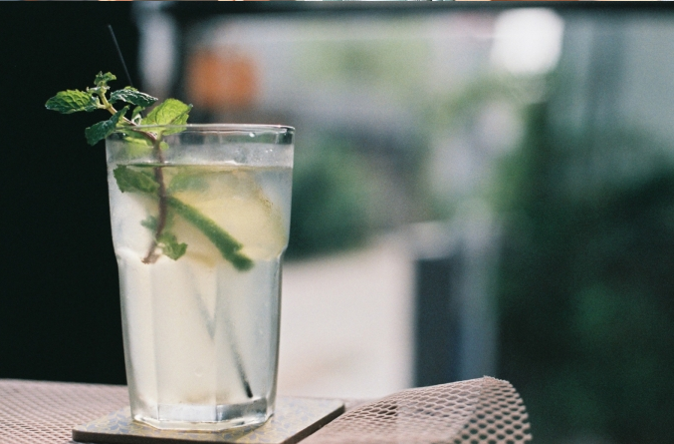 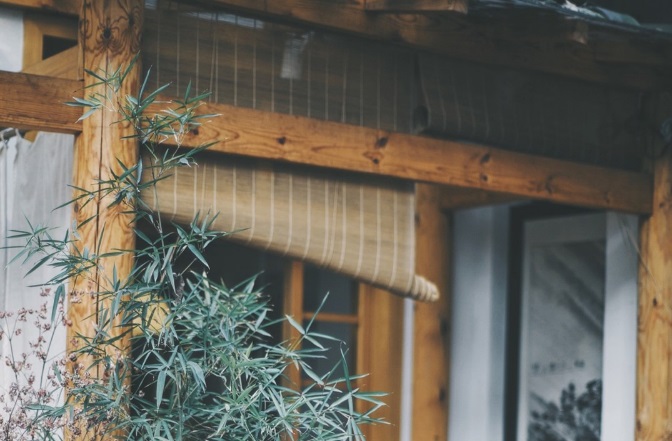 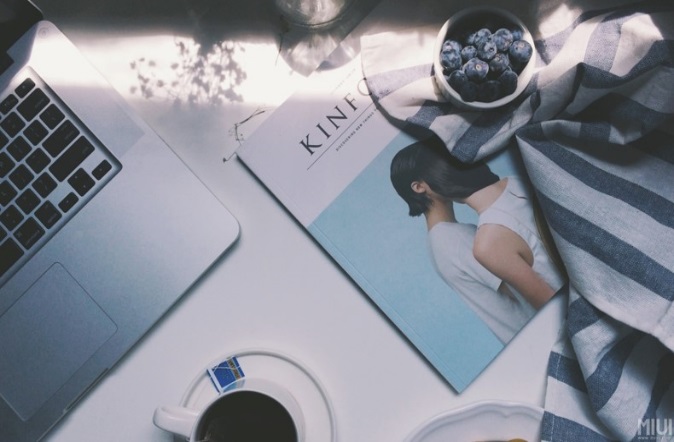 文本内容
文本内容
文本内容
此处添加详细文本描述，建议与标题相关并符合整体语
此处添加详细文本描述，建议与标题相关并符合整体语。
此处添加详细文本描述，建议与标题相关并符合整体语。
题内容
标
S
W
添加关键字
添加关键字
单击此处输入文本，单击此处输入文本，单击此处输入文本，单击此处输入文本，单击此处输入文本
单击此处输入文本，单击此处输入文本，单击此处输入文本，单击此处输入文本，单击此处输入文本
O
T
添加关键字
单击此处输入文本，单击此处输入文本，单击此处输入文本，单击此处输入文本，单击此处输入文本
添加关键字
单击此处输入文本，单击此处输入文本，单击此处输入文本，单击此处输入文本，单击此处输入文本
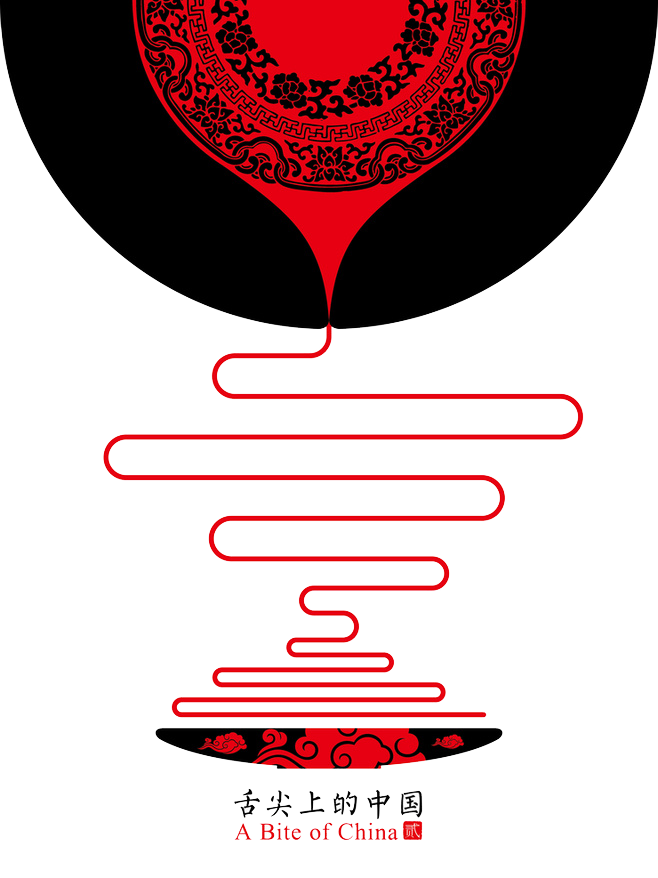 极
简
谢谢观看
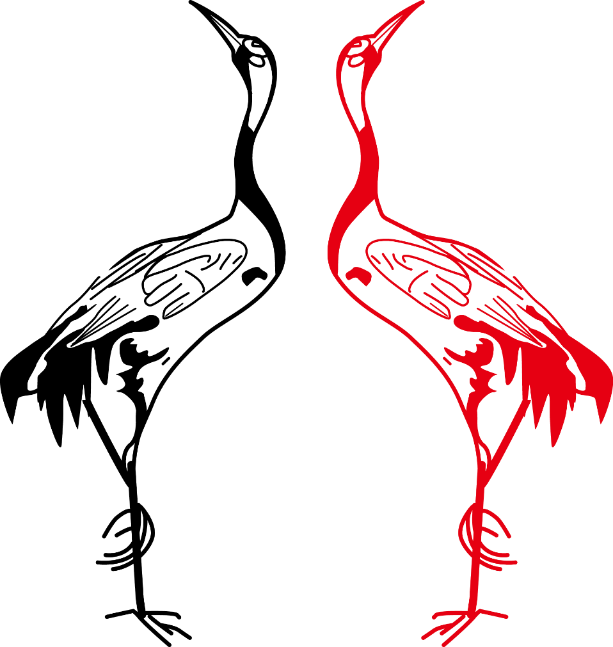